原住民狩獵文化與法律衝突
學校：國立屏北高中
報告者：曾敏杰 葉紫茵
指導老師：陳來福老師 古春玲老師
1
目錄
前言 ─ ─ ─ ─ ─ ─ ─ ─ ─ 3
研究動機 ─ ─ ─ ─ ─ ─ ─ 4
研究目的 ─ ─ ─ ─ ─ ─ ─ 5
正文 ─ ─ ─ ─ ─ ─ ─ ─ ─ 6
      1.狩獵對於原住民的重要性 6
      2.實例：王○祿案 ─ ─ ─ 7
案例分析 ─ ─ ─ ─ ─ ─ ─ 8
結論 ─ ─ ─ ─ ─ ─ ─ ─ ─ 9
資料來源 ─ ─ ─ ─ ─ ─ ─ 10
2
前言-研究動機
想要了解傳統的狩獵文化會被政府所規定的法律受到影響，為甚麼我們不可以到部落的山上捕獵山裡有的產物，以及祖傳下來的獵槍為什麼還要申請證照才可以使用？到底政府訂定的法律對我們是不是公平的。
3
前言-研究目的&研究方法
研究目的 
 （一）了解「狩獵文化」對於原住民的重要性 
 （二） 了解狩獵文化與現行法律相抵觸的問題所在 
 （三） 收集與狩獵的相關法規，找到以上兩者抵觸的解決方案  
 （四） 以研究的結果提供未來學者研究參考
研究方法
 （一） 相關文獻探討：收集原住民對於狩獵重要性的相關資料。
 （二） 參考書籍、故事、新聞媒體、報章雜誌等等相關資訊。
4
正文-狩獵對於原住民的重要性
Aboriginal before food
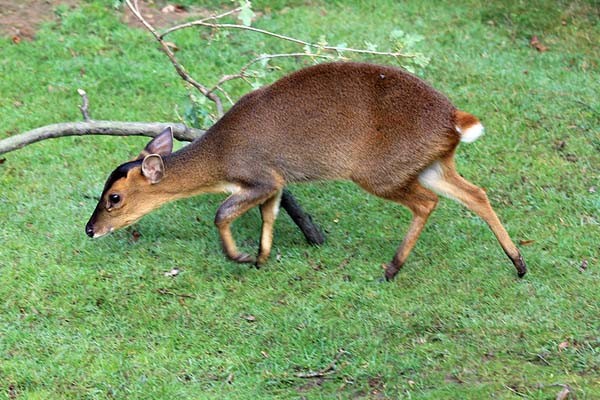 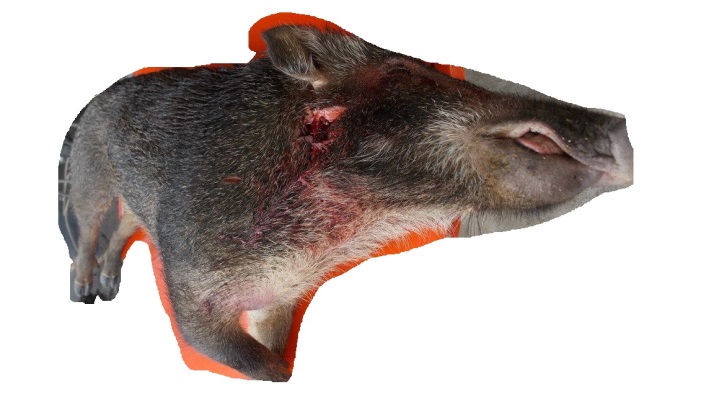 圖2 山羌
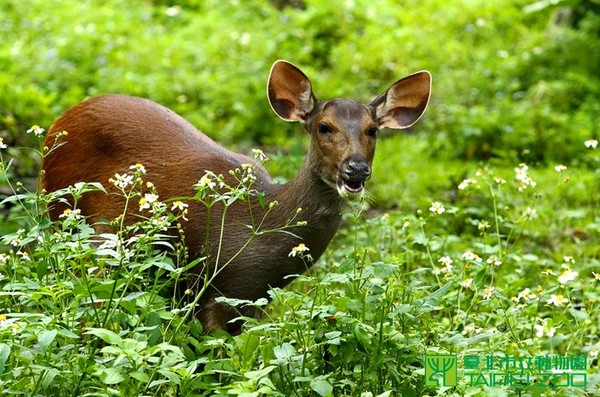 圖一 山豬
圖3 鹿
5
實例：王○祿案
一名台東縣的布農族人王○祿，使用獵槍捕獵到保育類長鬃山羊、山羌，被判刑3年半、併科罰金7萬元定讞。而遭到這樣的審判結果是因為持有獵槍且捕捉保育類動物。至於他狩獵的原因是因為自己的母親吃不慣飼養的豬，想吃山產，才至山中捕獵山產。沒想到卻因而被警察抓到。在這過程中，王不斷地向法院申訴一直持續到第三審才結束這場審判。而在第二審時，本應該是直接被駁回，反而法院更加強調於槍的部分「非自製獵槍」，是「制式散彈」。第三審時直接遭到上訴駁回，維持二審法院判決。
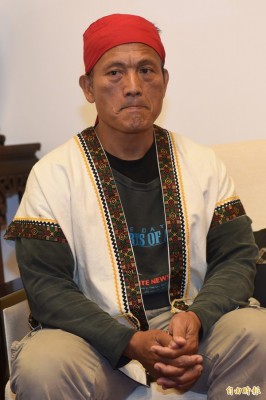 圖4 王○祿本人
6
案例分析
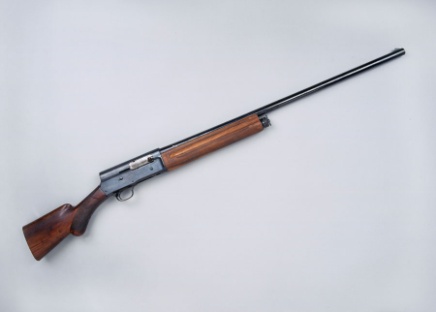 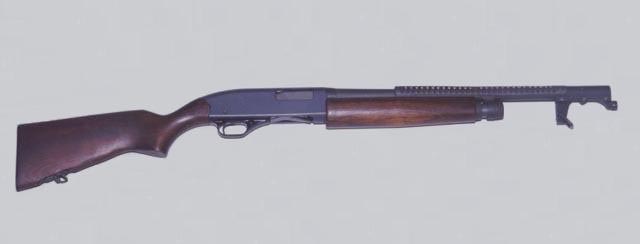 由王○祿先生的案例可知，雖然是想要為母親抓幾隻山產回來。可是卻因為身上的裝備（制式散彈）和捕抓到的獵物（長鬃山羊、山羌）都是違反法律「槍砲彈藥刀械管制條例」及「野生動物保育法」中的規範。
圖5 自製獵槍
圖6 制式散彈
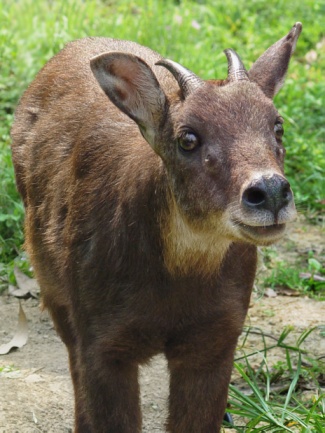 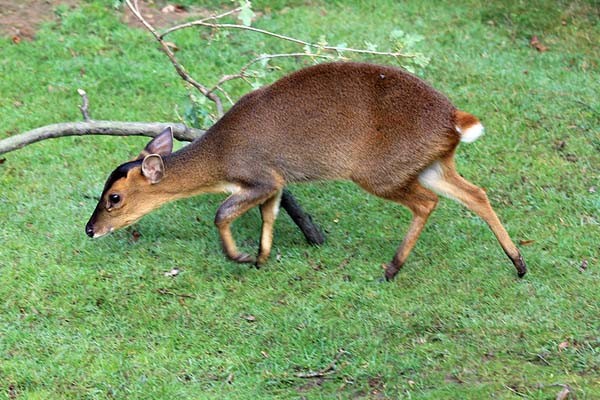 圖8 山羌
圖7 長鬃山羊
7
結論
由以上的案例得知，原住民總是因為獵捕到保育類動物或未申請獵槍許可被抓。可是政府是否真的知道那些保育類動物快要滅絕了？他們的做法不會是在已經鋪上柏油的路上架設攝影機，來看有幾隻保育類動物經過那條路。但是政府官員們要知道，那些是山上裡的動物，牠們沒必要根本不會走到柏油路上。我相信，要政府官員願意與獵人一同進入深山中，就會知道其實原住民真的是我們台灣的山林守護神。
8
謝謝聆聽
9
資料來源
圖1：https://www.facebook.com/profile.php?id=100003087996567&sk=photos&collection_token=100003087996567%3A2305272732%3A5
圖2：http://www.ettoday.net/news/20150126/458589.htm
圖3：http://sports.ettoday.net/news/567602
圖4：http://news.ltn.com.tw/news/politics/breakingnews/1539644
圖5：http://www.artofwar-tw.org/bboard/viewtopic.php?f=9&t=14729&start=15
圖6：https://zh.wikipedia.org/wiki/%E6%95%A3%E5%BD%88%E6%A7%8D
圖7：http://tcgwww.taipei.gov.tw/ct.asp?xItem=1142905&ctNode=22735&mp=104031
圖8： http://www.ettoday.net/news/20150126/458589.htm
10